CCIQ Business Wellness Program Design Assets
Copy and paste these into your design, you can also change the colour of the shapes through ‘Shape Fill’!
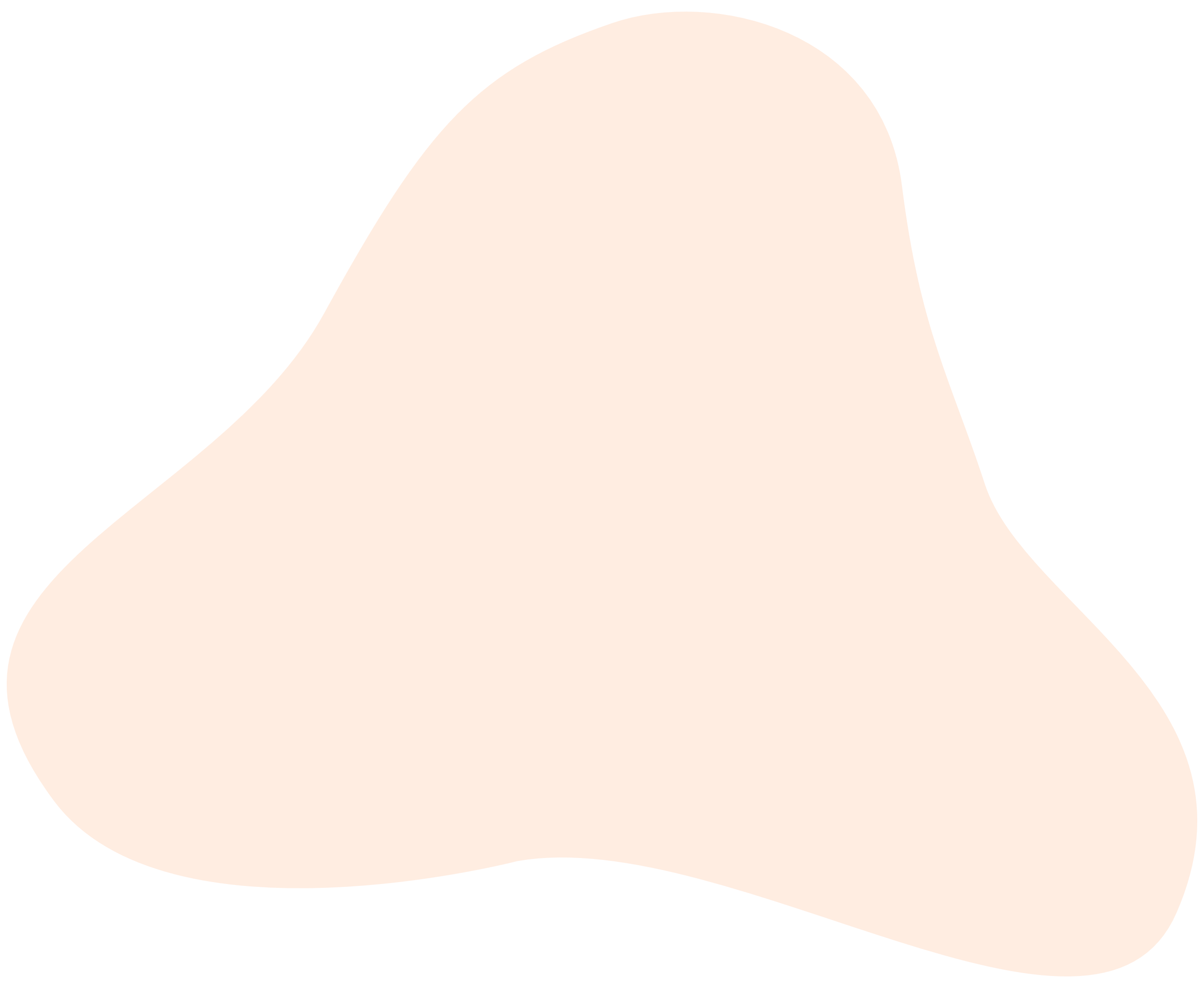 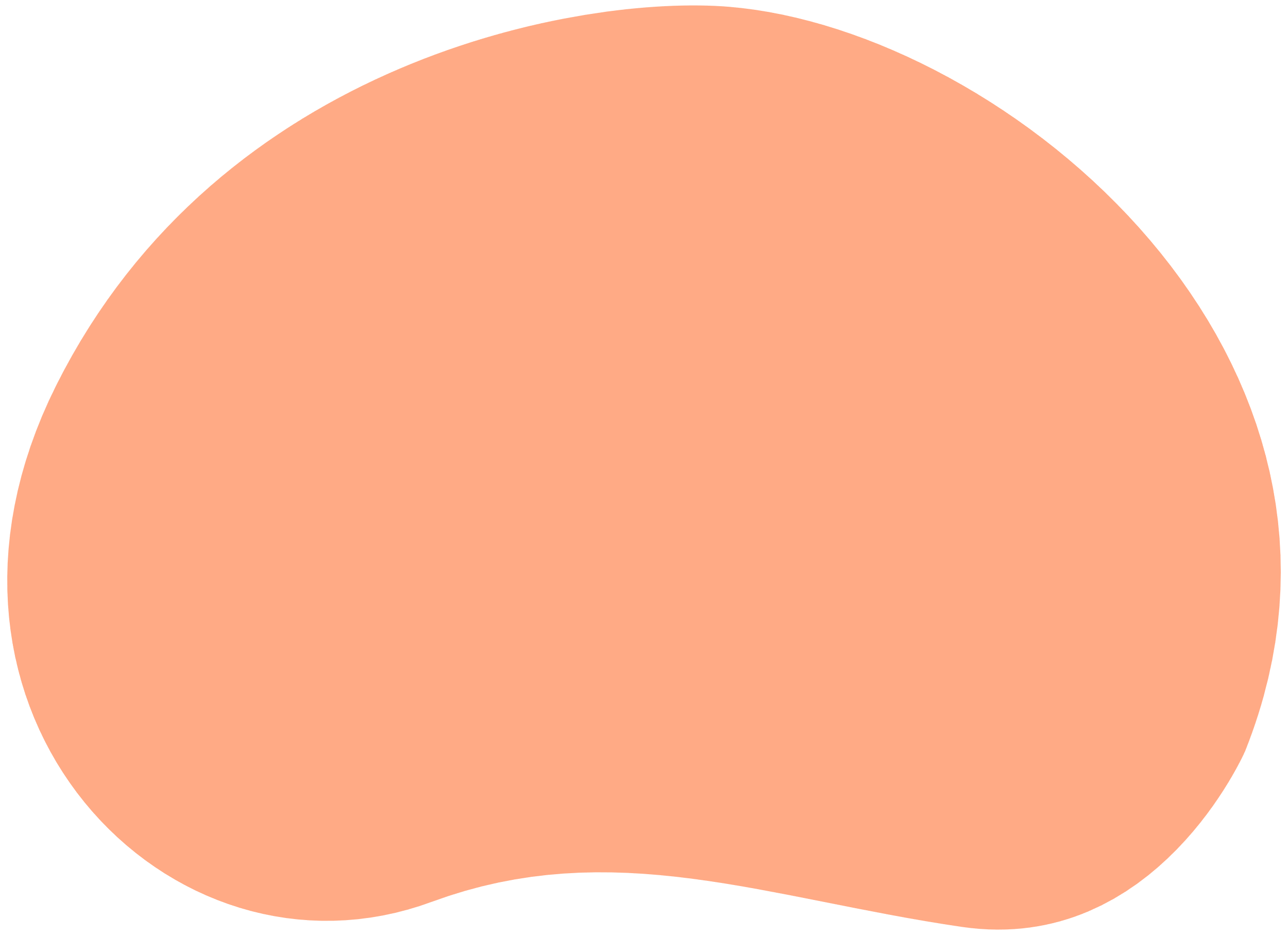 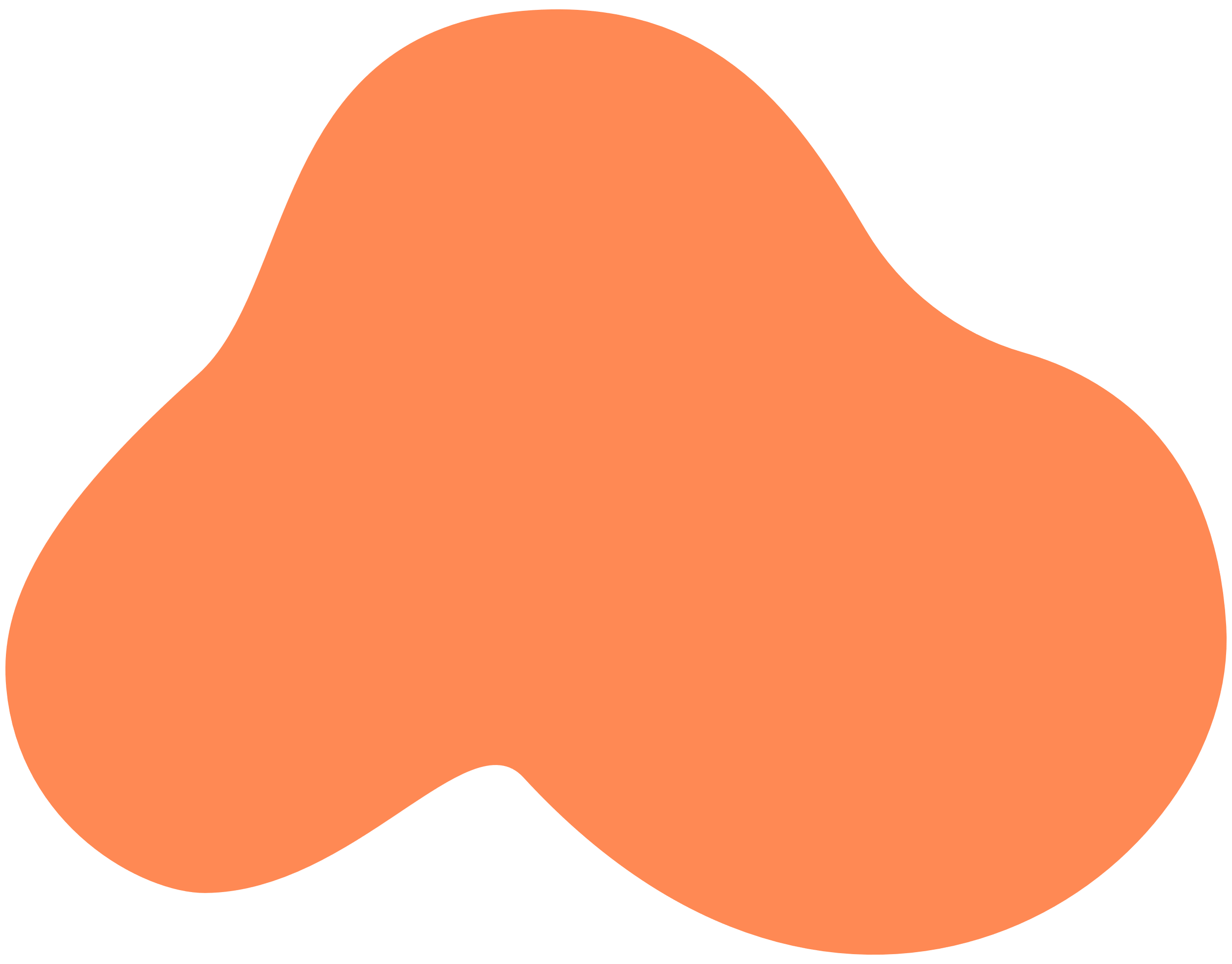 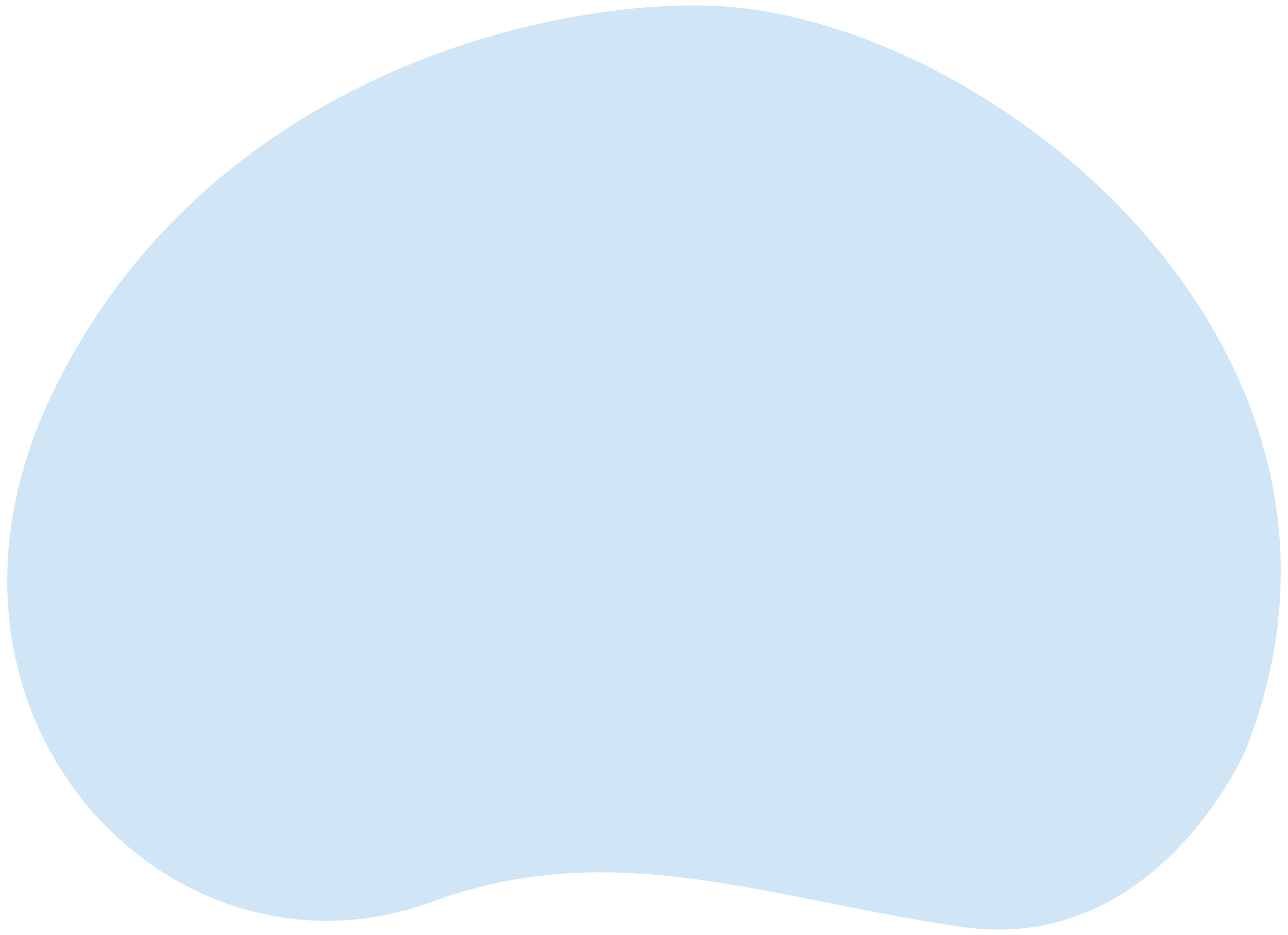 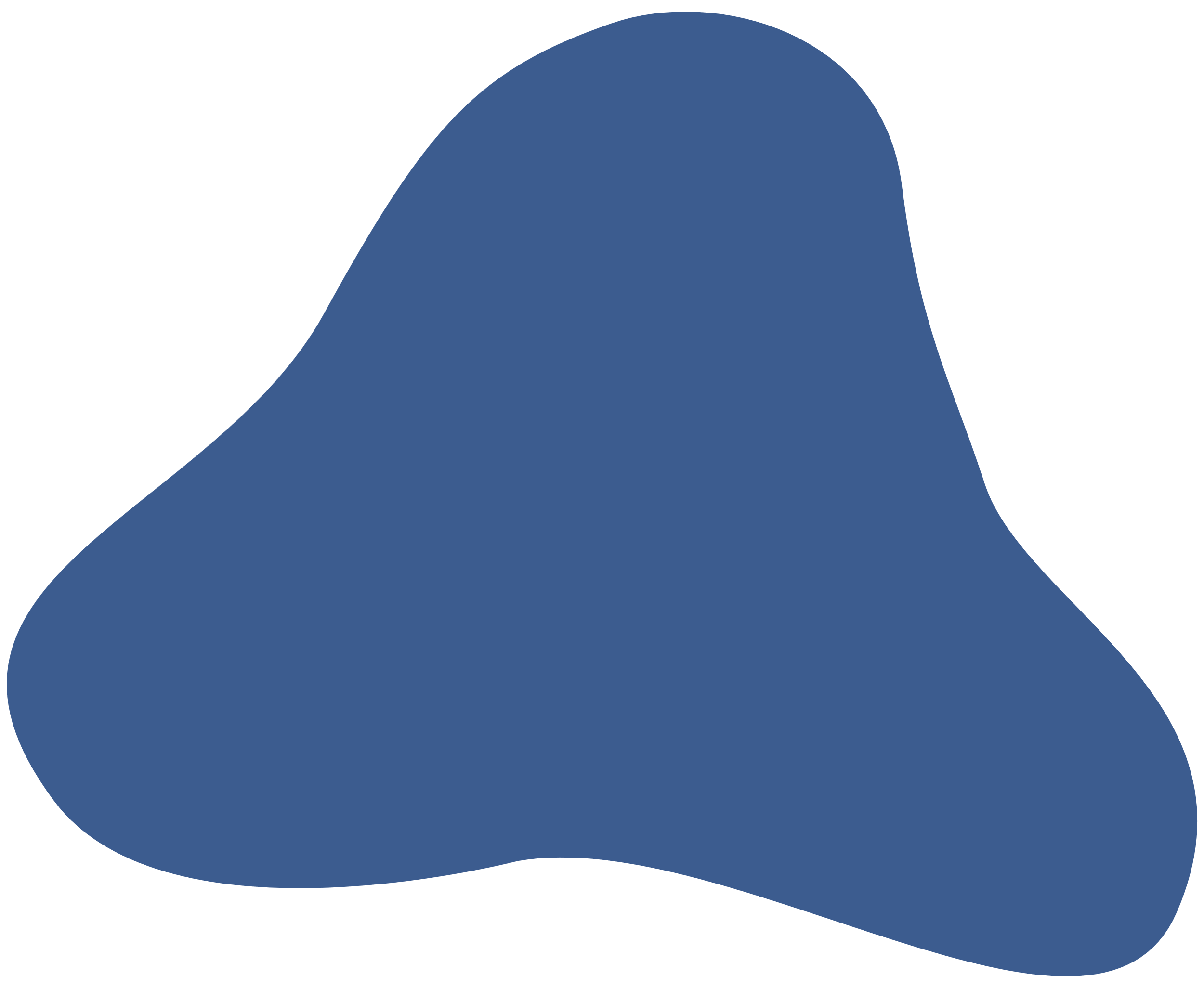 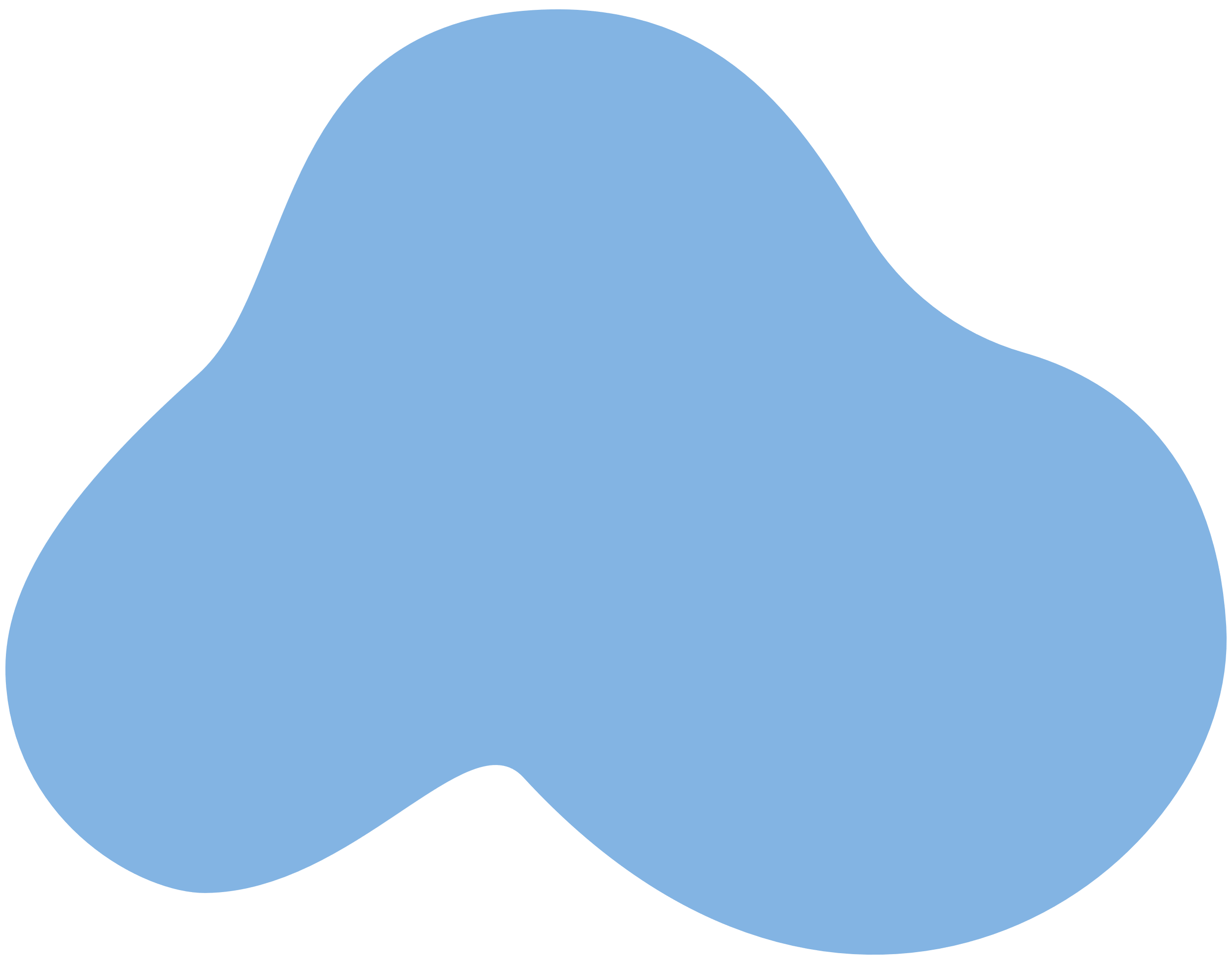 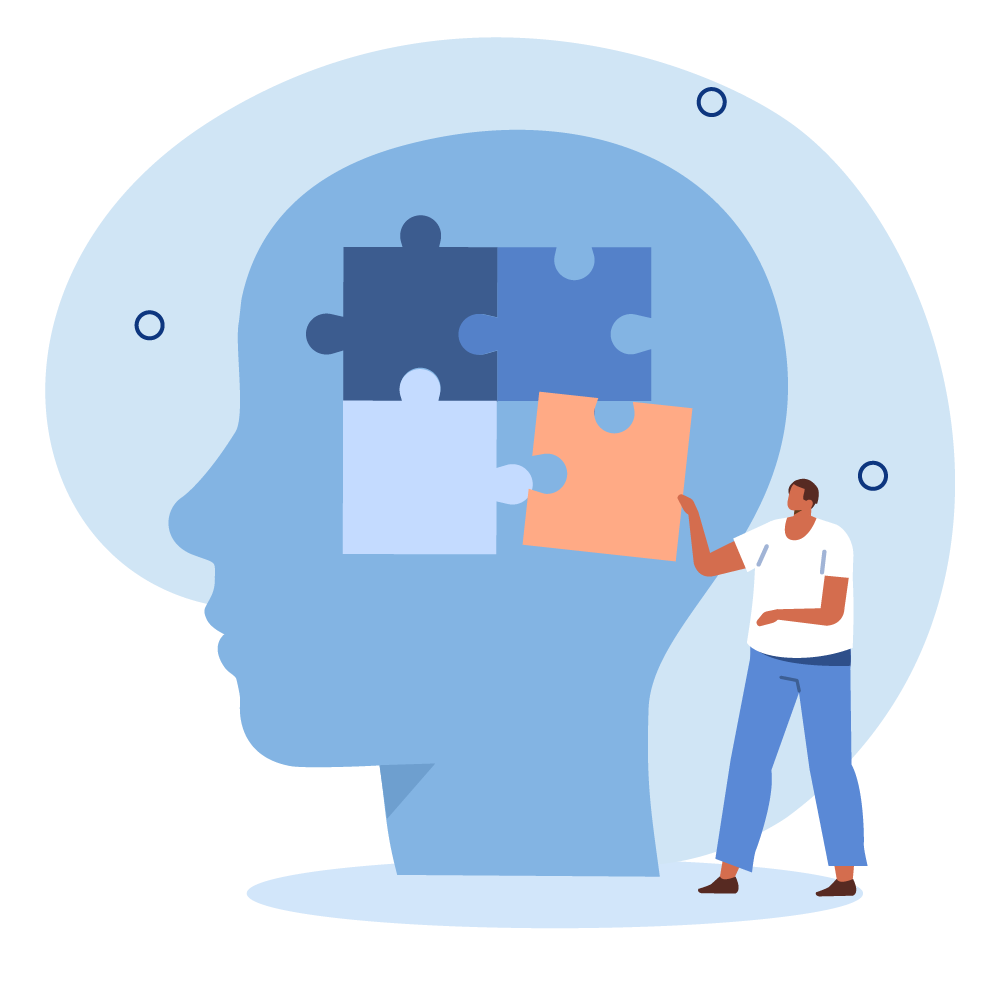 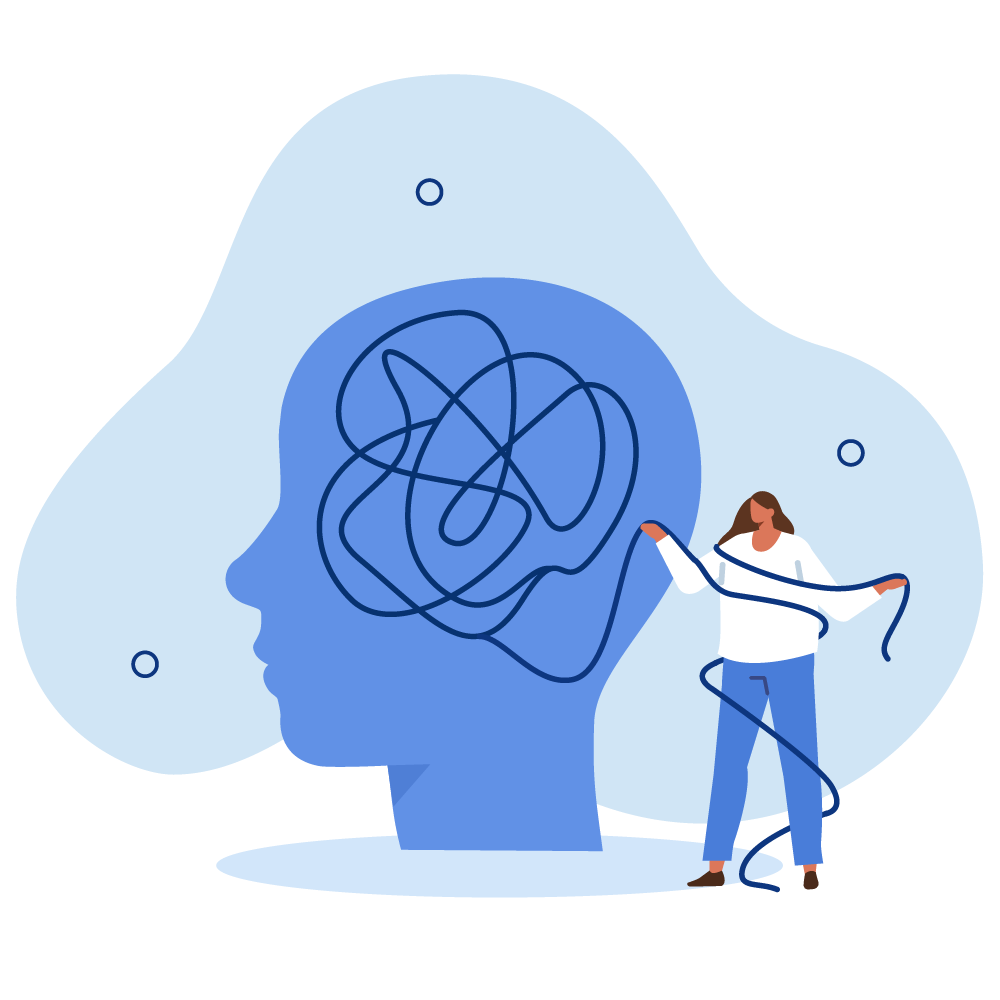 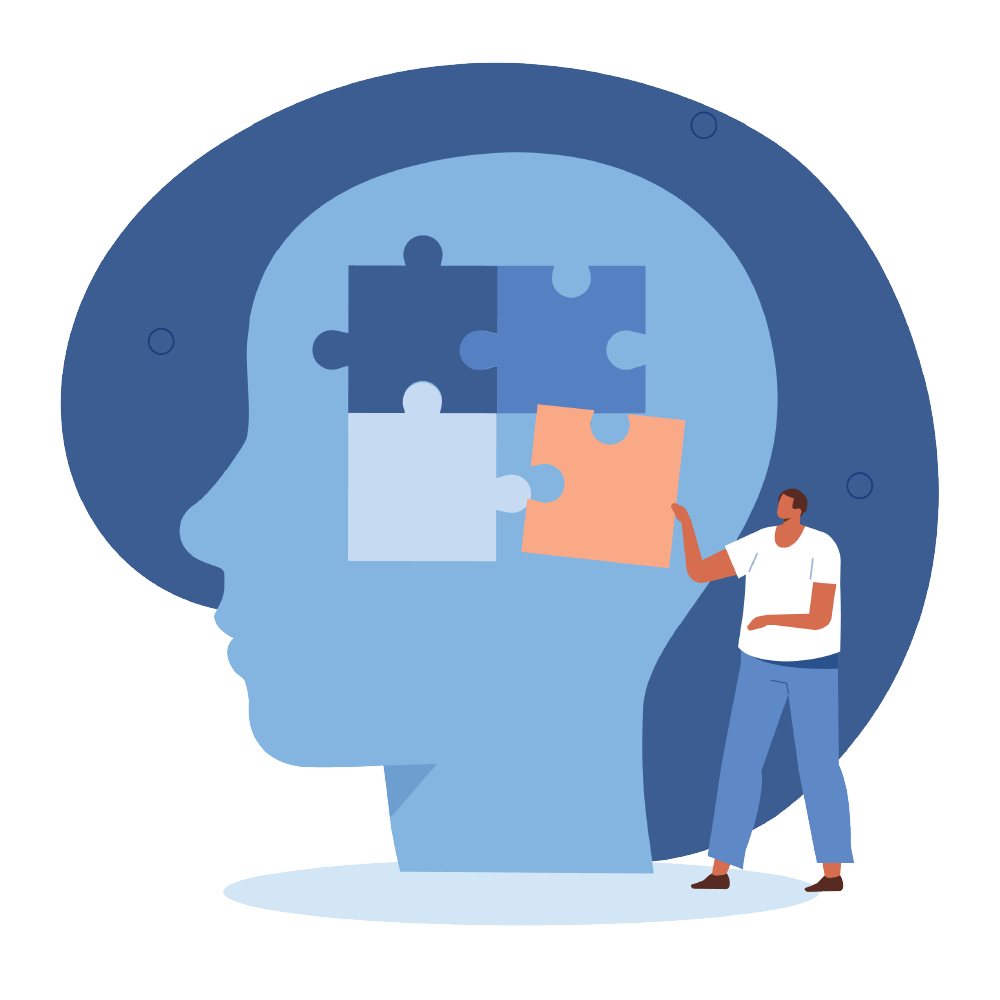 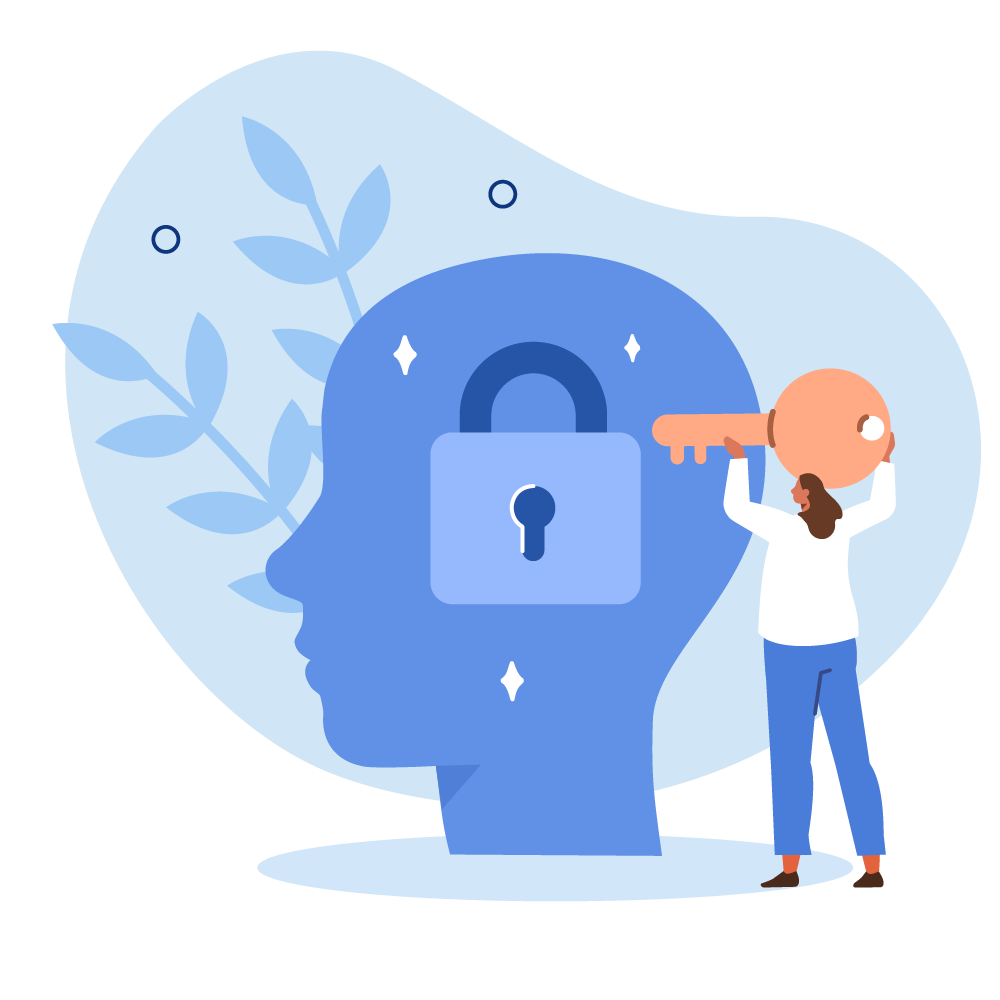 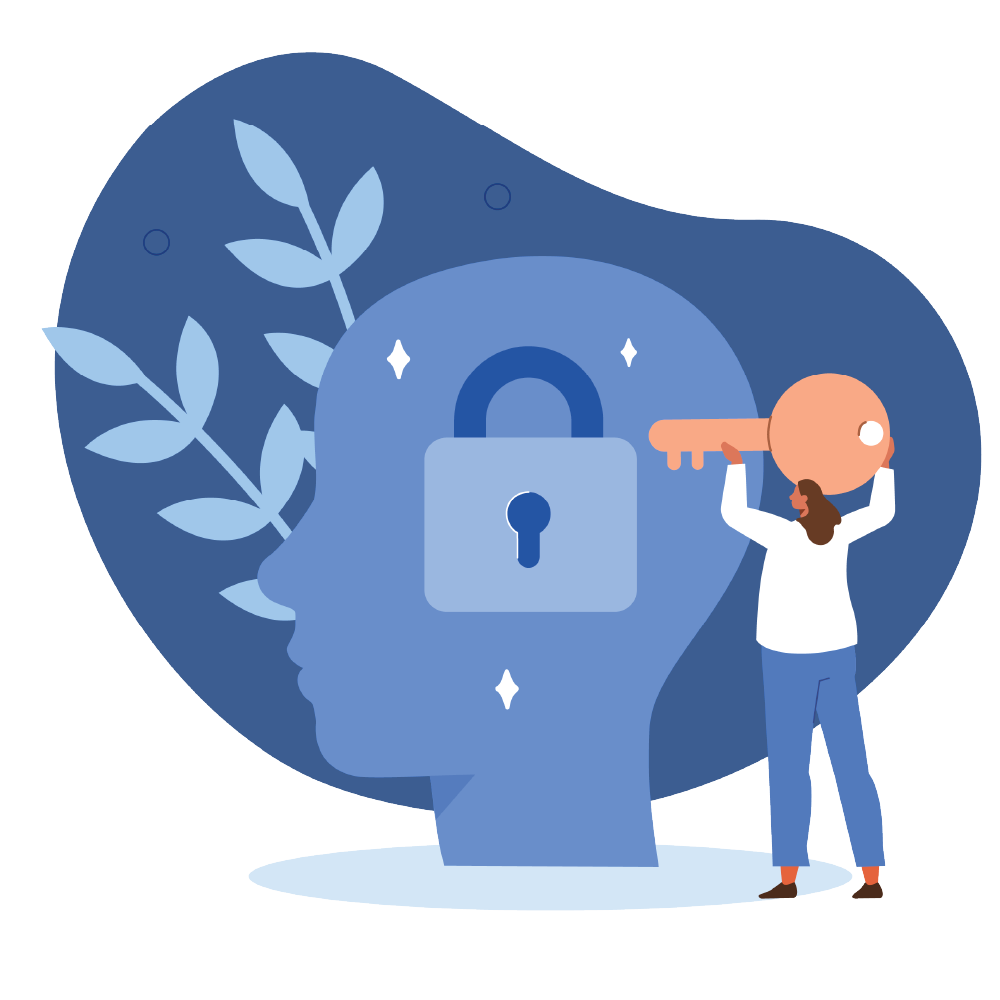 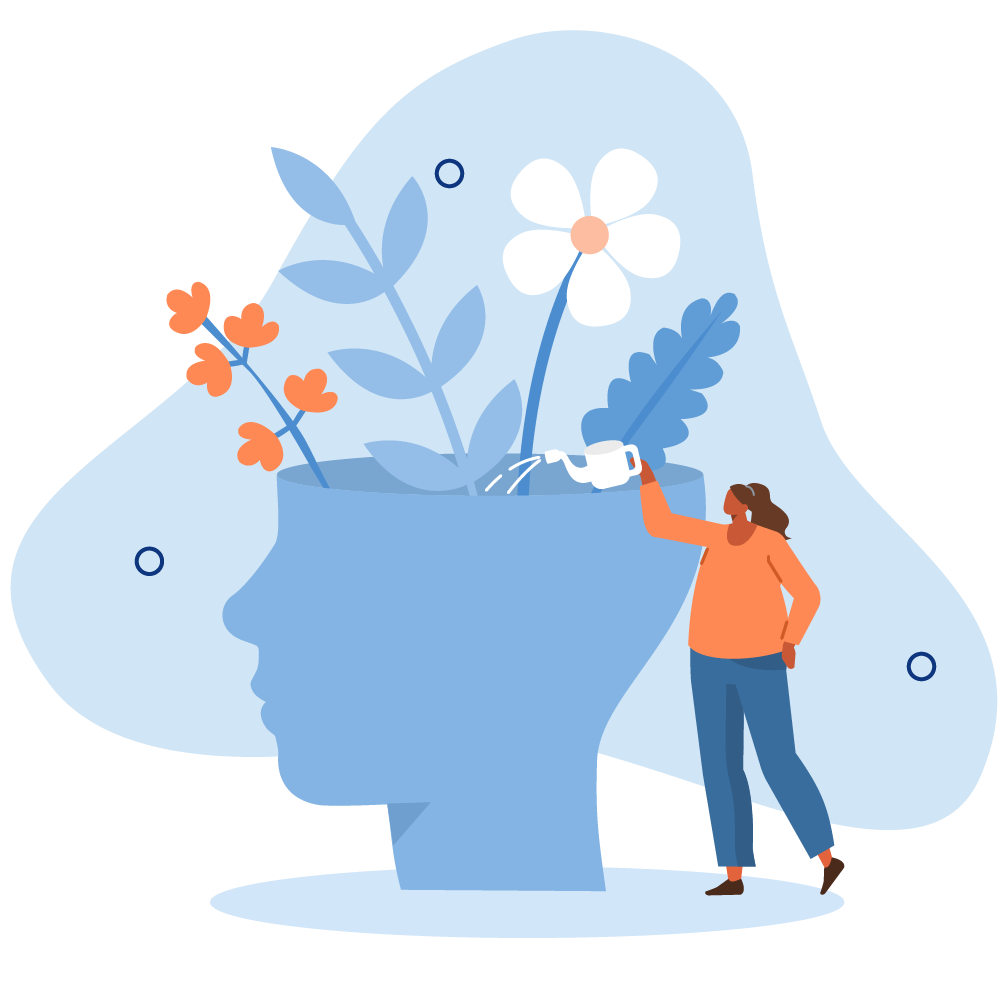 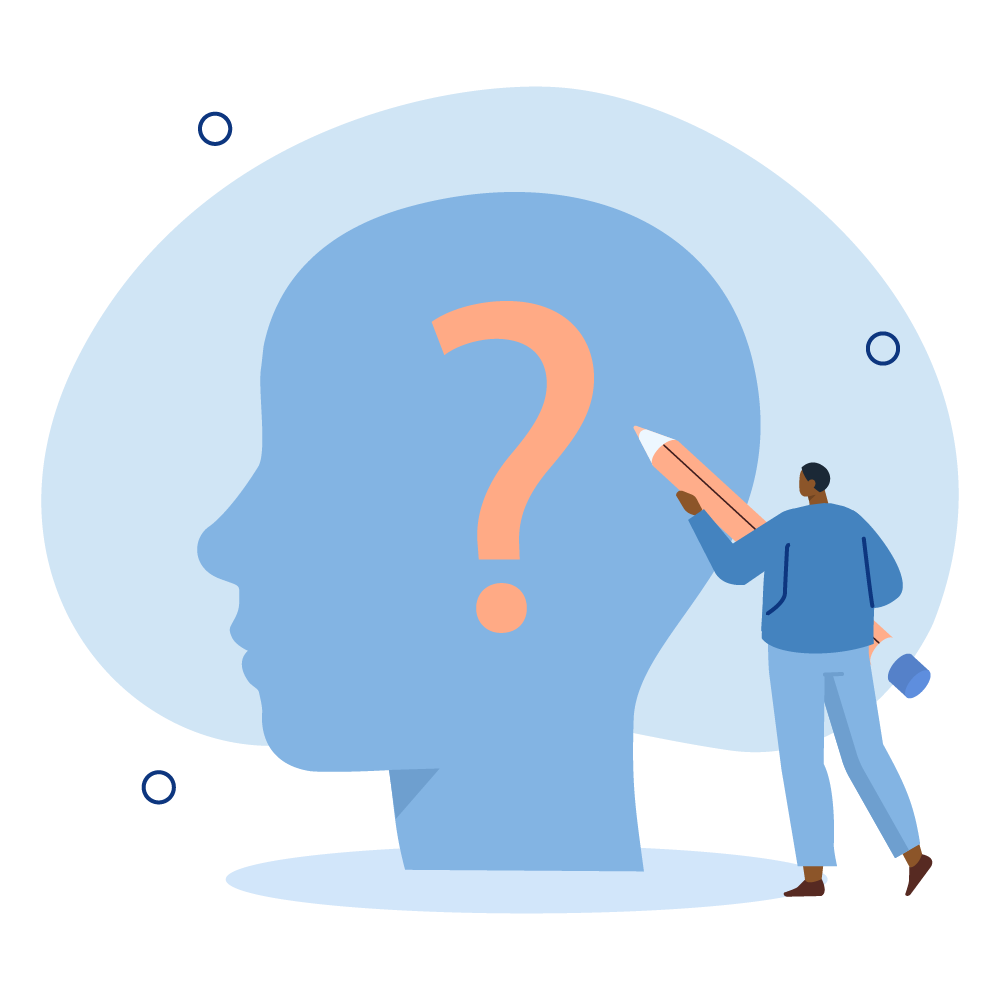 Please note, these images are copyrighted and can only be used for the purpose of Business Wellness Program promotional materials.